Year 5
English
Lesson 5Literature
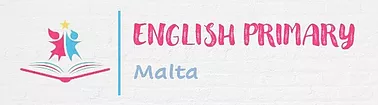 Lesson Objectives
You will:
use the dictionary to find the meaning of new words.
read a piece of prose silently and aloud.
listen to a piece of prose being read aloud.
answer questions about the text.
2
Lesson Resources
Dictionary
Reading Text
Questions Worksheet
Answers Handout
3
Picture 1
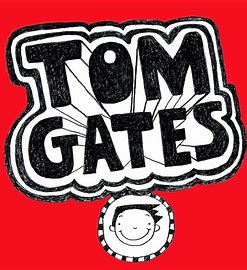 What can you see in the picture?
4
Picture 2
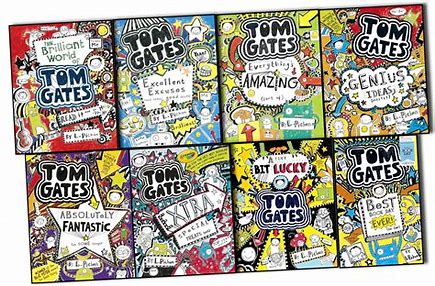 The Brilliant World 
of Tom Gates
by 
Liz Pichon
5
6
Picture 3
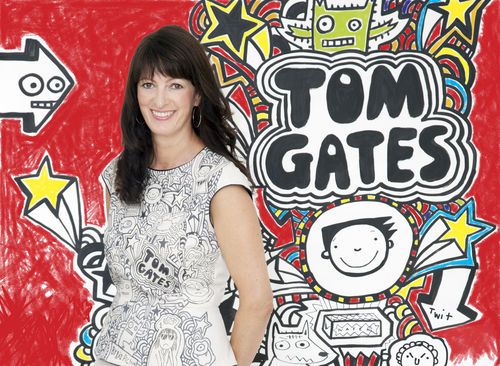 Liz Pichon
7
Using a dictionary!
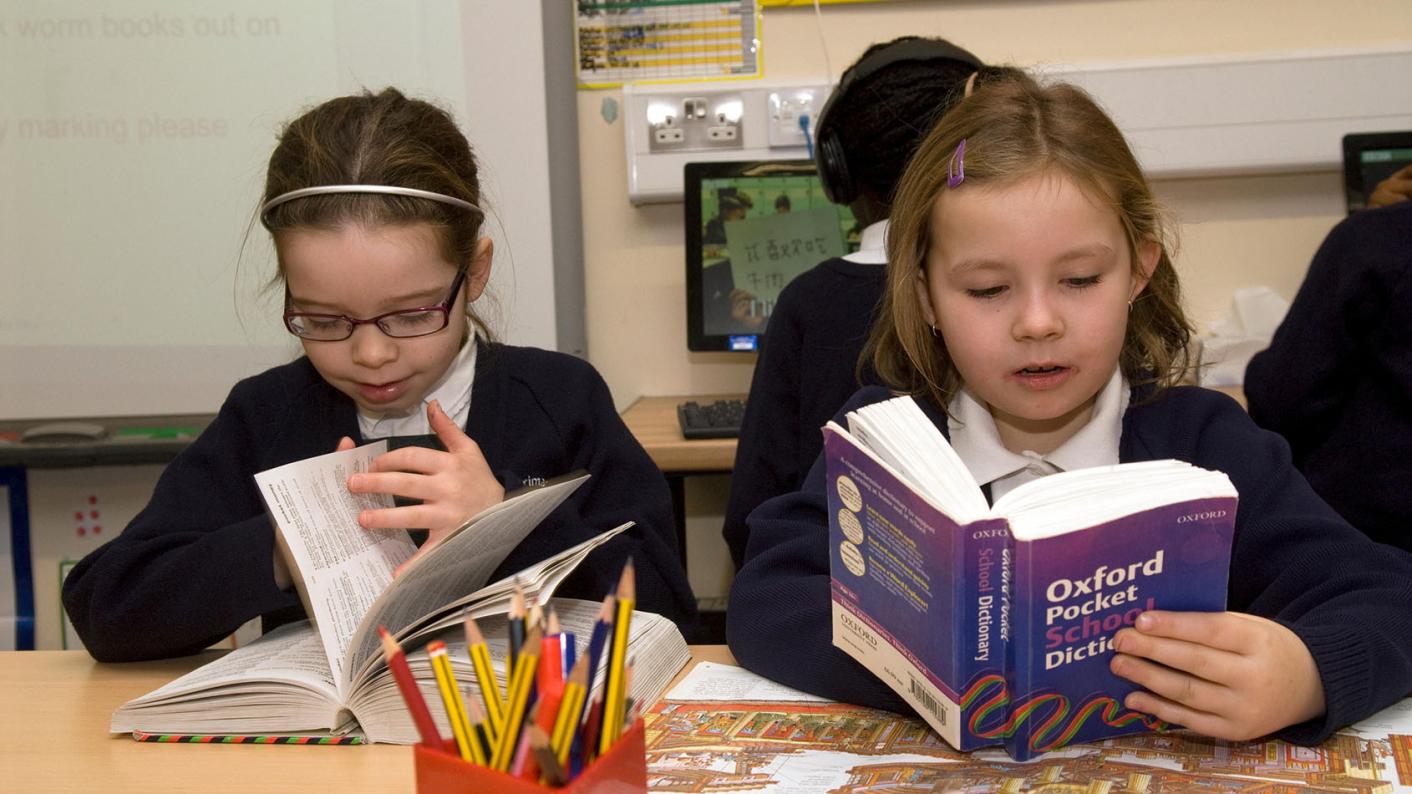 8
New words
chunk …
a large piece of something
9
New words
rearranged		
distracted
occasionally
10
Step 1
READ THE  TWO TEXTS AND THESE QUESTIONS:

What were the texts about? 
Did you like reading them? 
How did they make you feel?
11
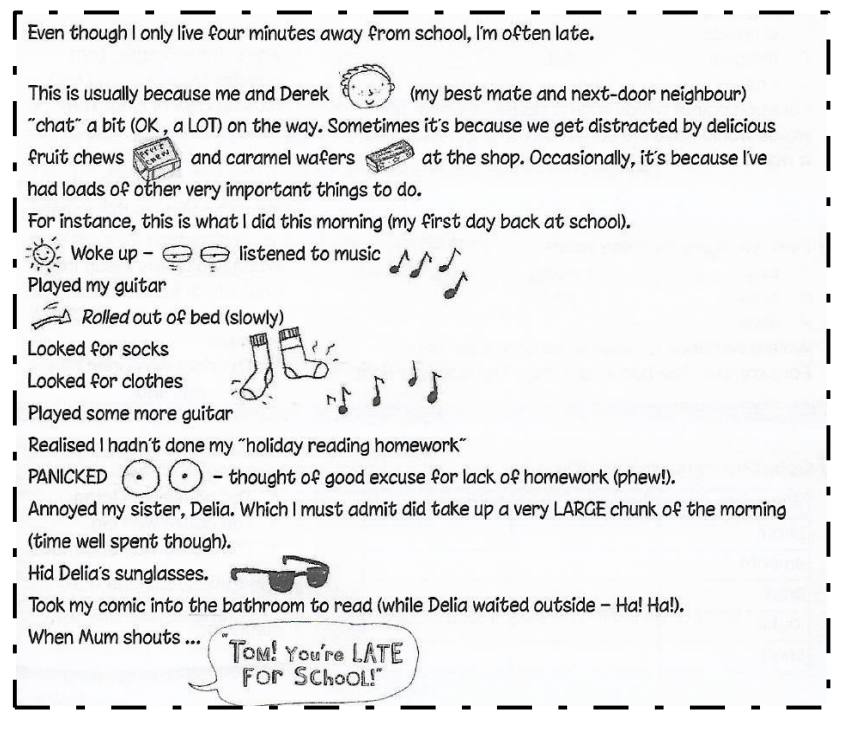 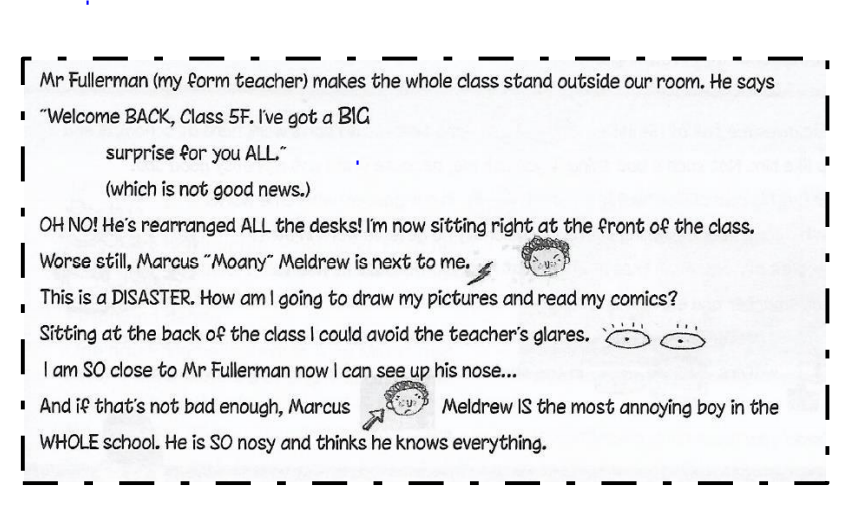 12
Step 2
DISCUSS THE QUESTIONS:

What were the texts about? 
Did you like reading them? 
How did they make you feel?
13
Does Tom live far away from school?
Tom is often late for school for many reasons. Can you think of a few?
What are Tom’s hobbies?
Do you think Tom is a diligent pupil?
Do you think Tom gets along with his sister Delia?
What is Mr. Fullerman’s surprise? Is Tom pleased with it?
Step 3
READ THE TEXTS AND THESE QUESTIONS: 
Tom is often late for school. List a few reasons. 
Do you think Tom is a diligent pupil?
Do you think Tom gets along with his sister Delia?
Is Tom pleased with Mr Fullerman’s surprise? Why?
14
Discuss the questions
Tom is often late for school. List a few reasons.
He chats a lot with his friend Derek. They stop at the shop to buy candy. He wastes time listening to music,  playing the guitar, looking for his clothes, annoying his sister Delia and reading a comic.
Do you think Tom is a diligent pupil?
No. He does not do his homework or have his clothes ready before school.
Do you think Tom gets along with his sister Delia?
No. He annoyed his sister, hid her glasses and kept her waiting outside the bathroom.
Is Tom pleased with Mr Fullerman’s surprise? Why?
No. He is going to sit at the front of the class so he cannot draw or read comics. He is going to sit next to Marcus who is annoying.
15
Step 5
LISTEN AND READ 
SILENTLY 
WITH ME.
16
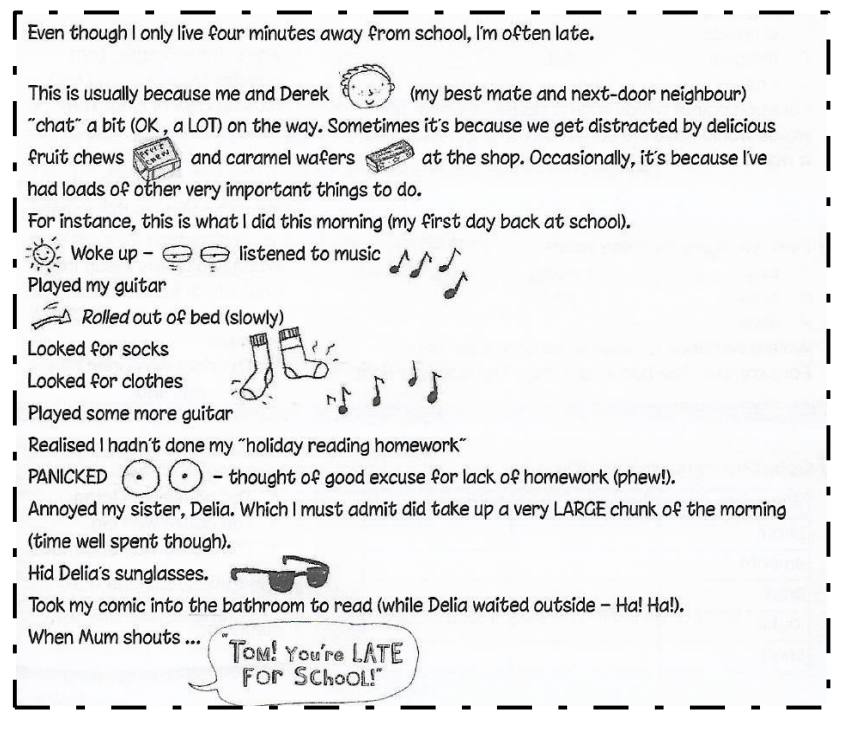 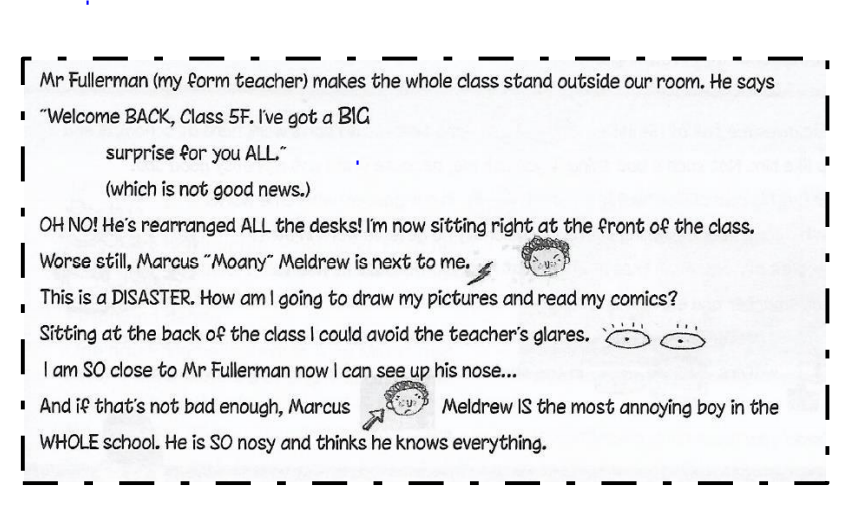 17
Step 3
Work out the
Questions Worksheet.
18
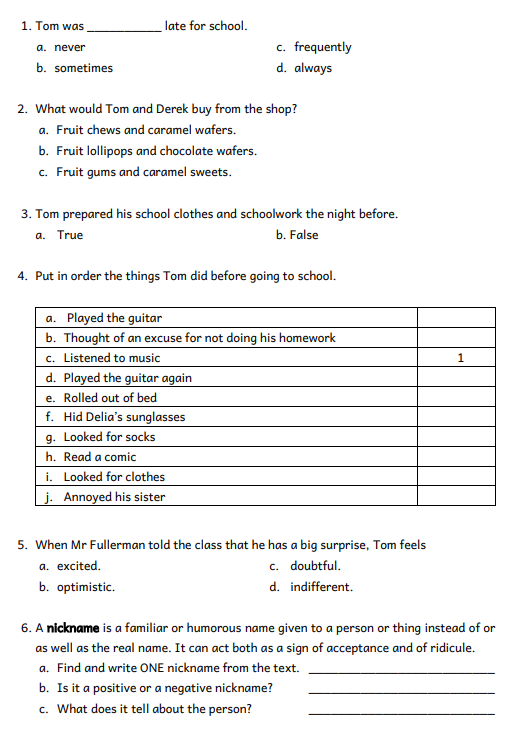 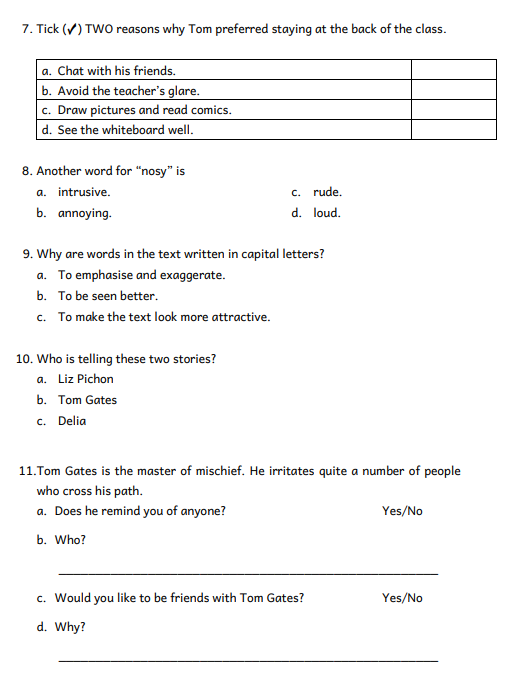 19
Step 4
Revise your answers.
20
Step 5
Check your answers 
using the
Answers Handout.
21
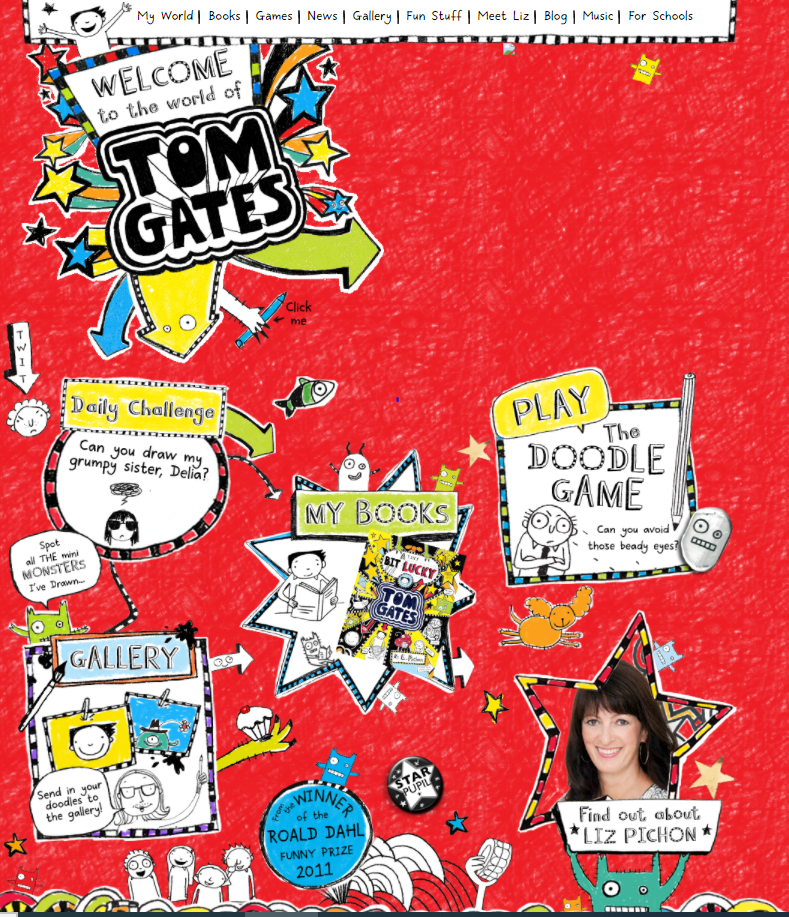 Website
My World - Tom Gates (theworldoftomgates.com)
22
Thank You!
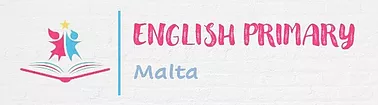